Meine Erfahrungen
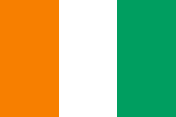 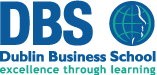 1
Dublin Business School
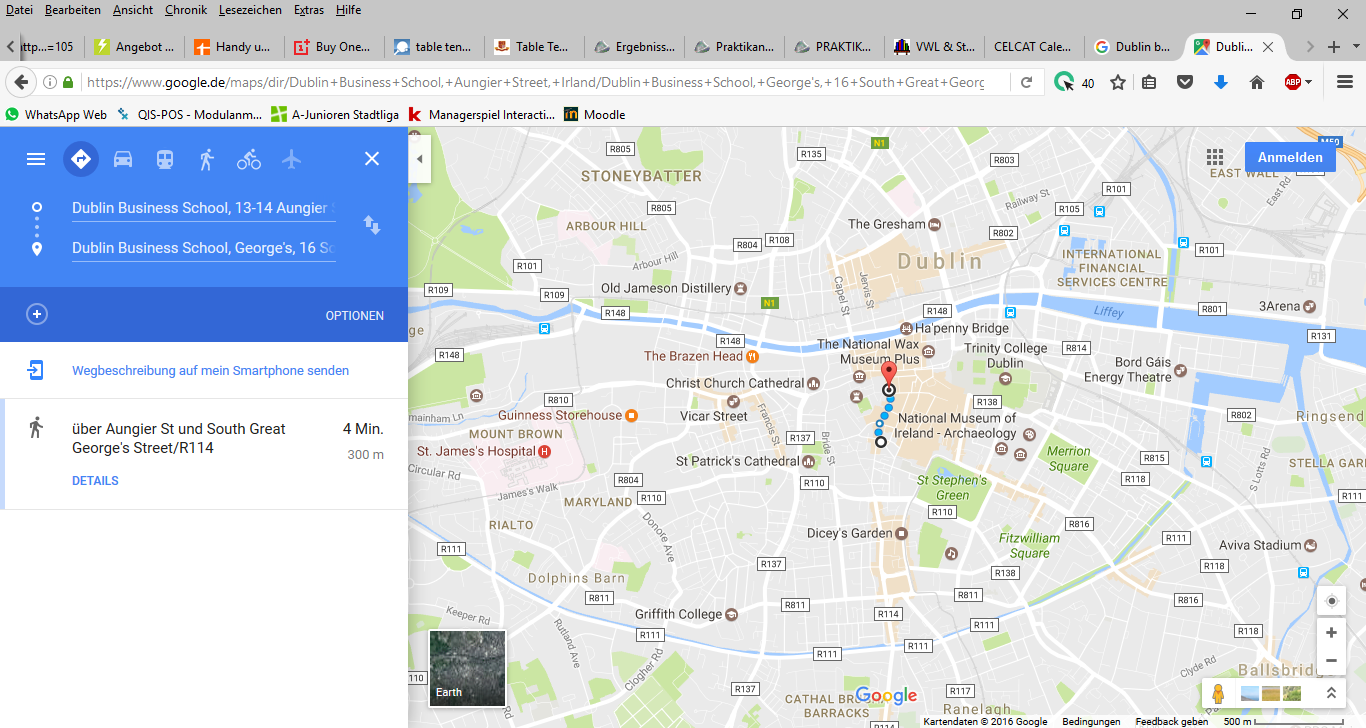 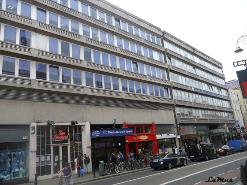 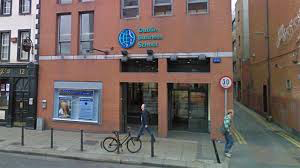 2
[Speaker Notes: Sehr zentral in der Innenstadt
Vorlesungen an zwei verschiedenen Standorten in derselben Straße
Statt AULIS Moodle – alle Skripte etc. kostenlos drucken
Office etc. kostenlos verfügbar]
Dublin Business School
Student Services
Clubs – alle gängigen Sportarten
Societies
Business Society
Film/Photography society
Language exchange society
FIFA society
…
Common room
Cultural trips
Parties
3
Student Union
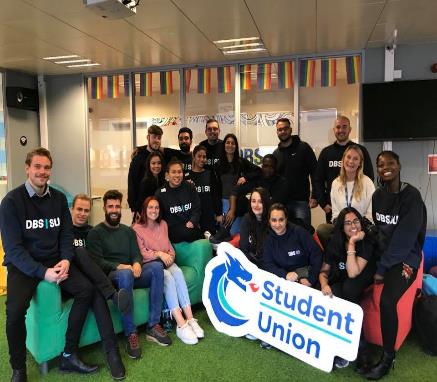 4
Accounting & Finance
Advanced Financial Management
Financial Reporting (IFRS)
Performance Management
Audit & Assurance
Taxation

Capstone Project (Group assessment)
1 Proposal (1500 words)
1 Assignment (5000 words)
1 Presentation
1 Group assessment
(only Taxation individual)
&
1 Exam
5
Stundenplan
6
Finanzen
5.895 € Studiengebühren (2019/2020)
 Lebenshaltungskosten: 400-700€/Monat
Aldi/Lidl: wie in Deutschland einkaufen
SPAR/TESCO: etwas teurer
Bier: im Pub ca. 5€ - 7€/Pint
 Öffentliche Verkehrsmittel: ca. 80€ (Leap card)
Wohnen: 
Hosting Power: 500€/ Monat bis open end 
Student Accommodation: ab 230€/Woche
7
Warum Dublin?
Sehr freundliche und lebendige Hauptstadt
Viele Sehenswürdigkeiten (Ausflüge ✓)
Ryanair (Hamburg) – 19,99€
Aer Lingus (Hamburg) – 29,99€


Pub => Guinness =>
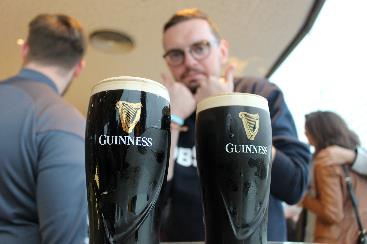 8
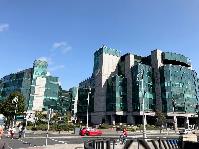 Eindrücke (Dublin City)
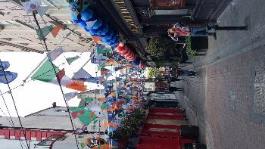 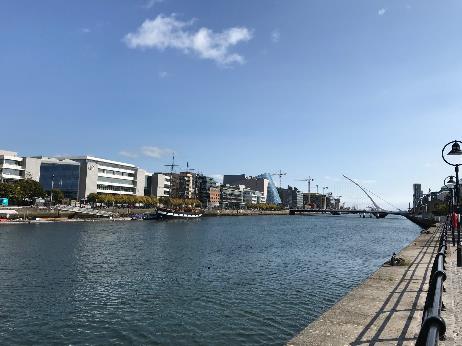 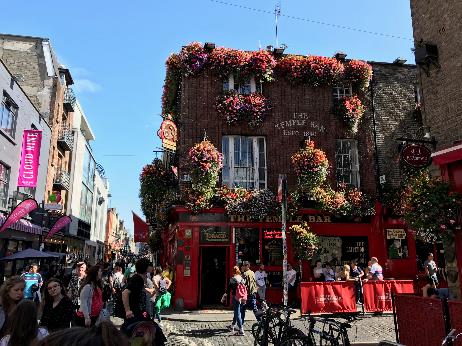 9
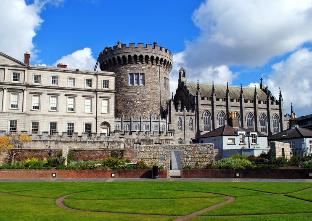 Dublin City
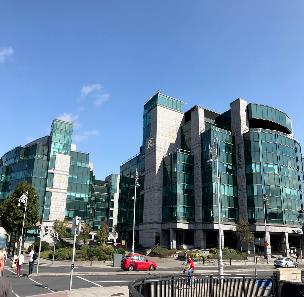 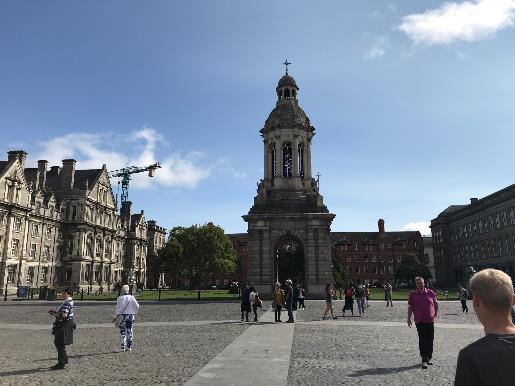 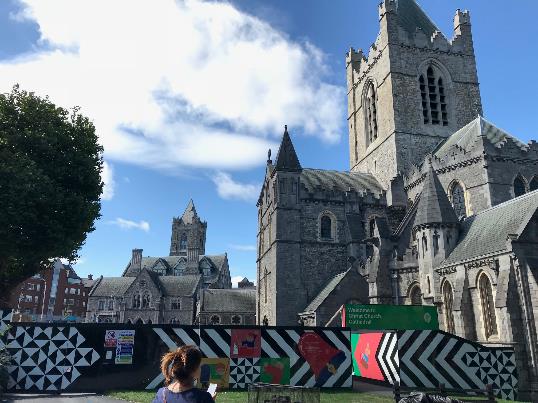 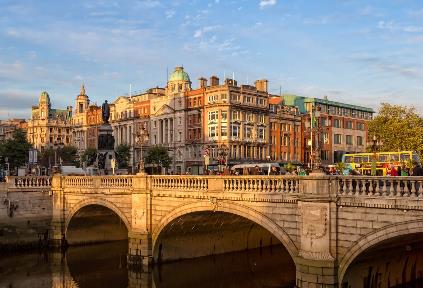 10
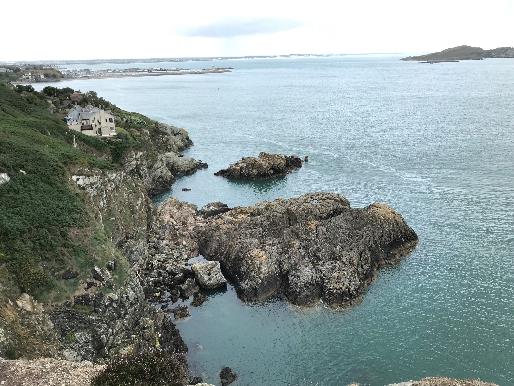 Howth
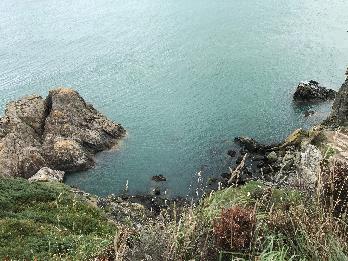 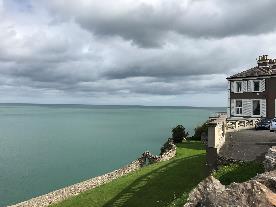 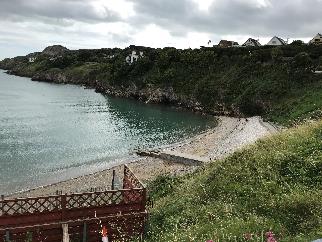 11
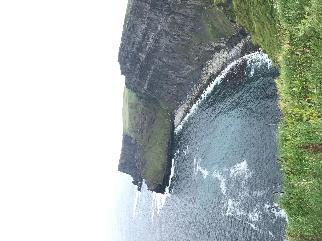 Cliffs of Moher
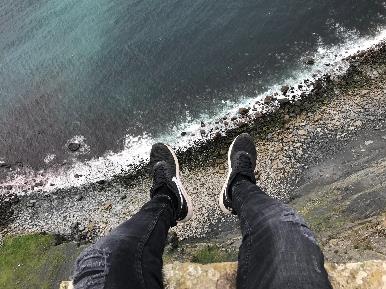 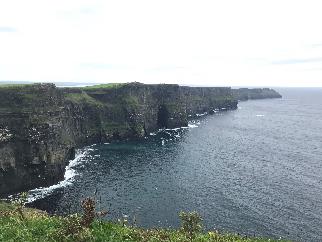 12
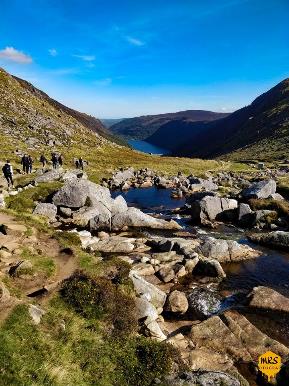 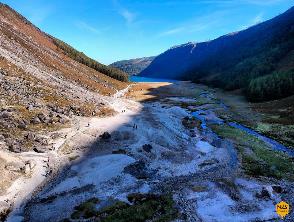 Glendalough
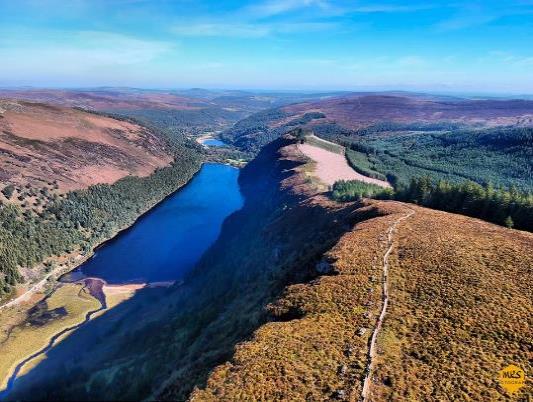 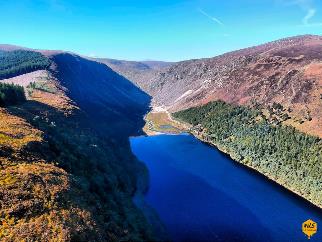 13
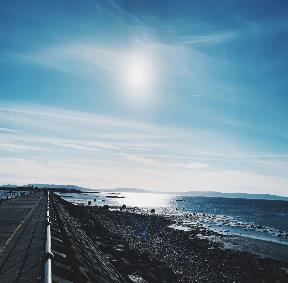 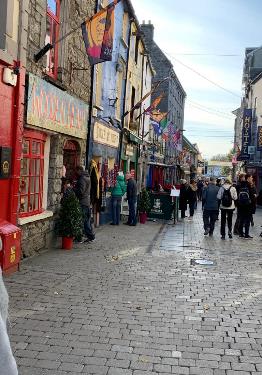 Galway
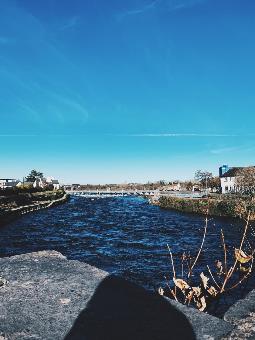 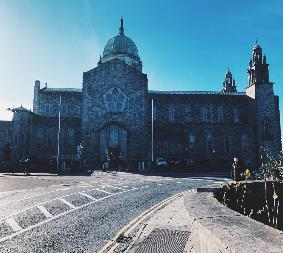 14
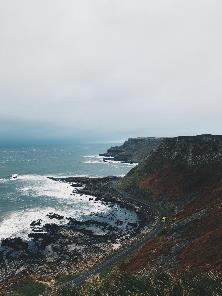 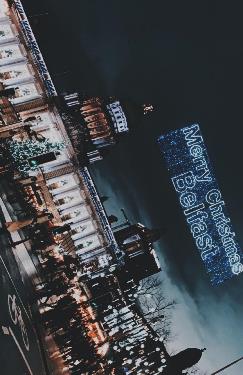 Belfast
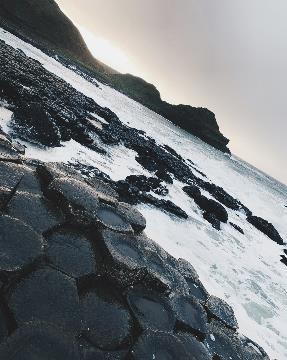 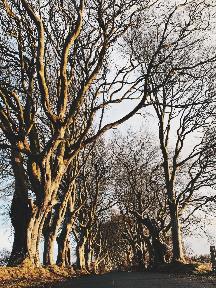 15
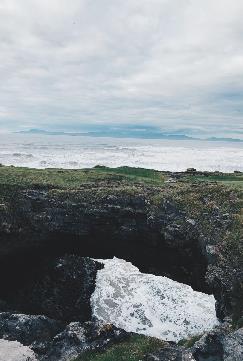 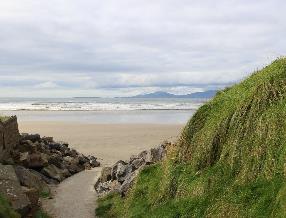 BundoranSurf Trip organised by DBS (4 days)
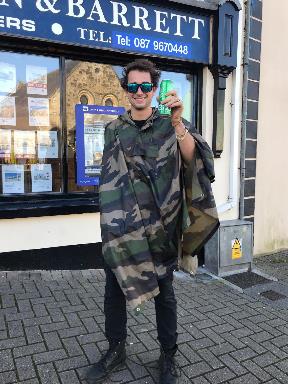 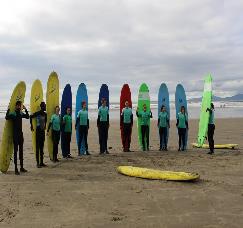 16
Fragen?
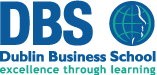 17